KICK-OFF CONFERENCE:Integrity and ethics in the work of local governmentsThe Norwegian ExperienceLise Spikkeland, KS16. september 2021
[Speaker Notes: My background: 
Responsibilities in KS Local democracy, Councillors training, ethics and anti corruption

What is corruption? Our approach: it has a much wider perspective than someone paying for or having an advantage in political decisions
It threatens
basic democratic values
The principle citizens are treated equal and according to the law
To fight corruption is a fight for democracy
The rule of law 
the municipality’s use of resources
he municipality’s reputation
Financial loss
A strain on the working environment
 Important to have in mind when]
Why is it important
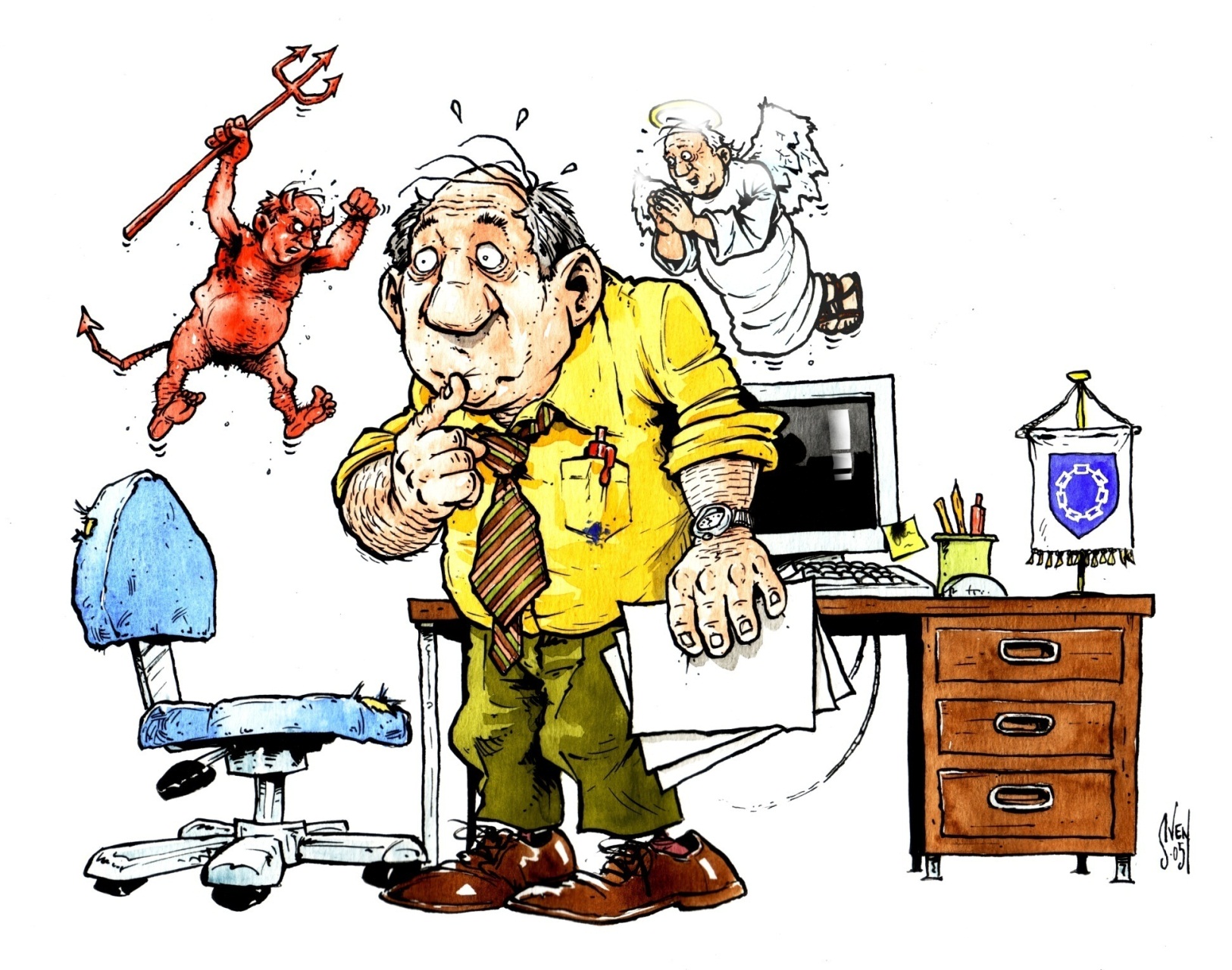 Democracy and trust

Corruption is illegal

Grey zones

Wrongdoing from the inside

Great pressure from the outside
Need help to clarify?
How
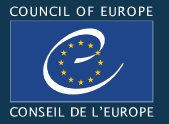 Structure

Culture

Ethical guidelines

Risk analysis

Continous at the agenda

Anti-corruption program
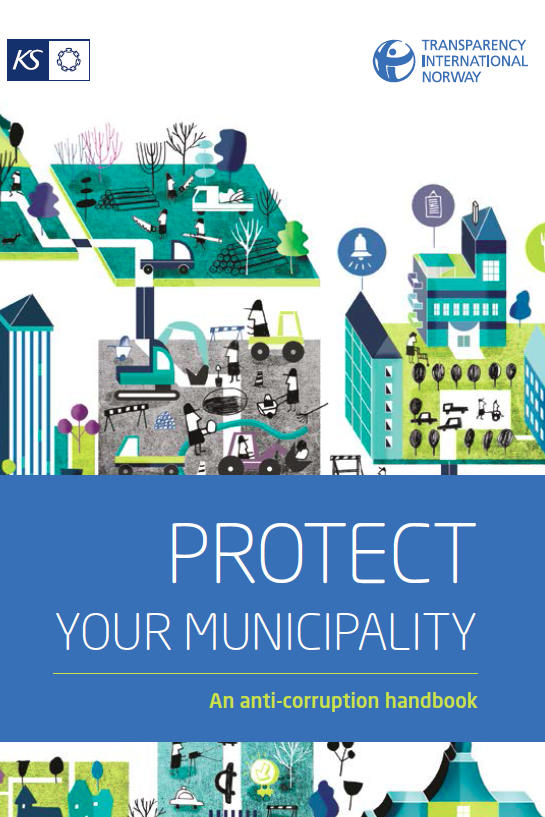 KS role and support
Know how, tools and measures: 
Surveys
Committee on ethics
Registers
Networks
Guides on whistleblowing
Guide om ethics
Collection with dilemmas 
Councillor training program
Collaboration with Transparency International
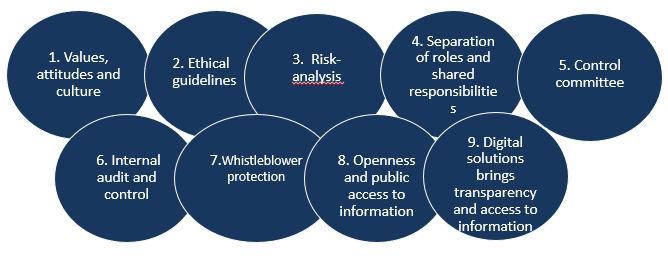